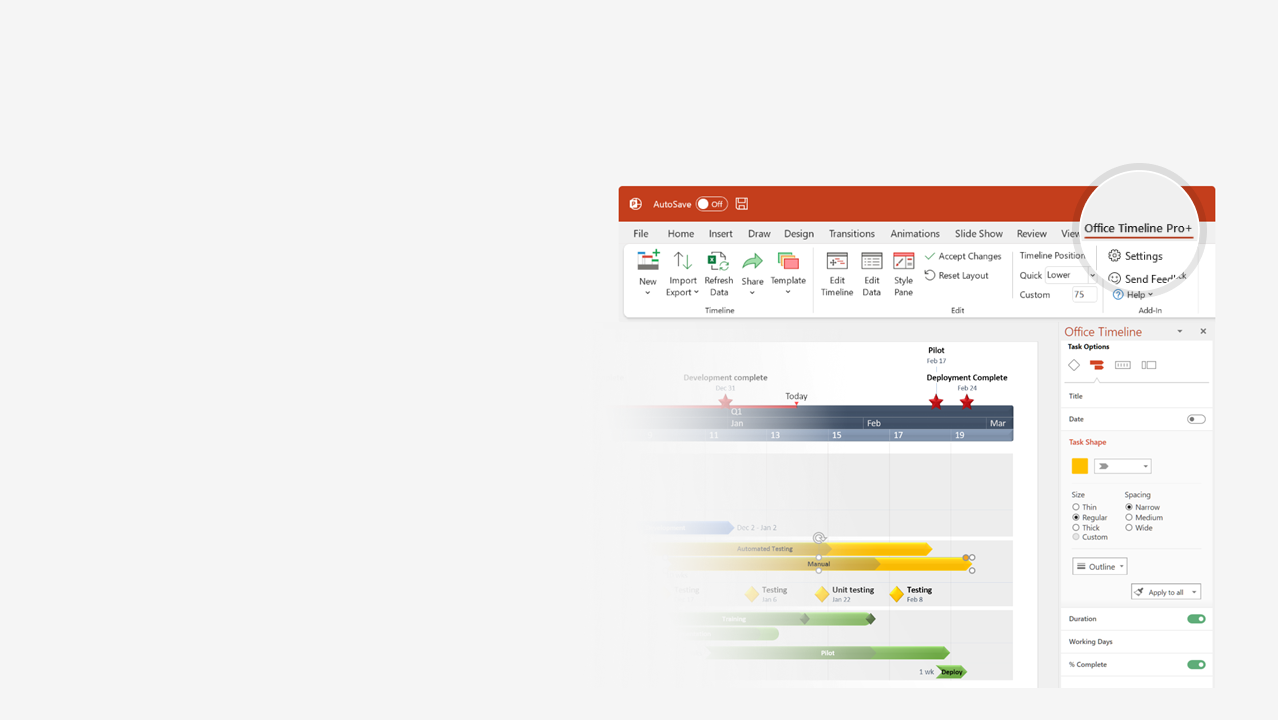 How to update this template in seconds
1
The Office Timeline add-in for PowerPoint will help you edit it with just a few clicks.
Get your free 14-day trial of Office Timeline here: https://www.officetimeline.com/14-days-trialRe-open this template, and create your impressive PowerPoint visual in 3 easy steps:
Click the Edit Data button on the Office Timeline tab.
Use the Data and Timeline views to edit swimlanes, milestones and tasks.
2
Click Save to instantly update the template.
3
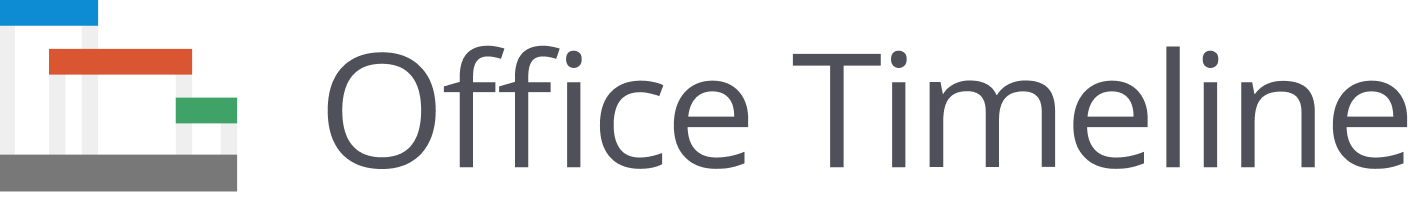 GOD EMPEROR OF DUNE
(~13,700 AG)
Dune books timeline
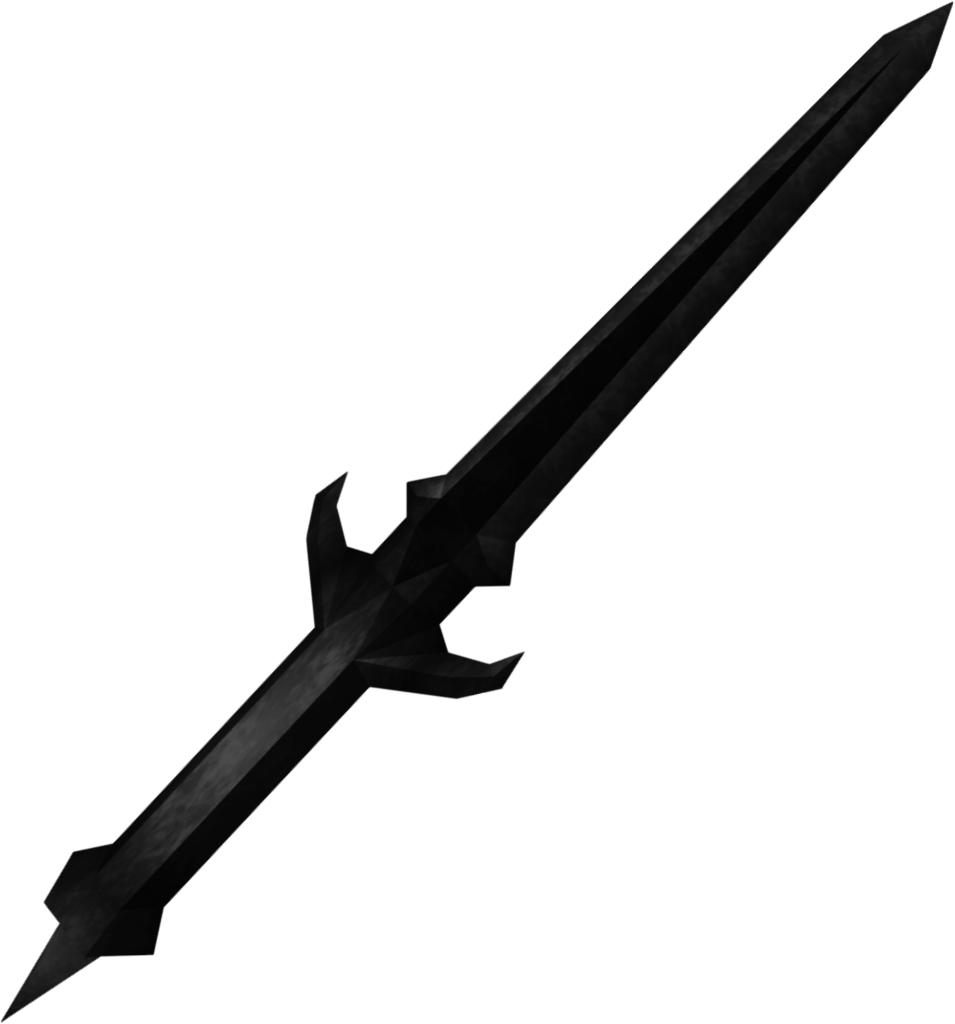 DUNE MESSIAH
(10,203 AG)
HERETICS OF DUNE
(~15,200 AG)
DUNE
(10,191AG)
CHILDREN OF DUNE
(10,212 AG)
CHAPTERHOUSE: DUNE
(~15,200 AG, RIGHT AFTER HERETICS)
FORMATION OF SPACE GUILD
(YEAR 0)
YEAR ~200 B.G. (BEFORE SPACE GUILD) –> YEAR ~15,220 A.G. (AFTER SPACE GUILD)
Oct
Nov
Dec
2022
THE BUTLERIAN JIHAD
 (200 BG-108 BG)
THE MACHINE CRUSADE
(177 BG - 164 BG)
LEGENDS OF DUNE
THE BATTLE OF CORRIN
(88 BG)
SISTERHOOD OF DUNE
(5 BG)
NAVIGATORS OF DUNE
(~10,000 YEARS BEFORE EVENTS IN DUNE)
SCHOOLS OF DUNE
MENTATS OF DUNE
(~100 YEARS AFTER BATTLE OF CORRIN)
HOUSE ATREIDES
(~35 YEARS BEFORE EVENTS IN DUNE)
HOUSE CORINNO
(~35 YEARS BEFORE EVENTS IN DUNE)
PRELUDE TO DUNE
EXPANDED DUNE UNIVERSE
HOUSE HARKONNEN
(~35 YEARS BEFORE EVENTS IN DUNE)
THE DUKE OF CALADAN
(RIGHT BEFORE DUNE)
THE HEIR OF CALADAN
(RIGHT BEFORE DUNE)
THE CALADAN TRILOGY
THE LADY OF CALADAN
(RIGHT BEFORE DUNE)
HEROES OF DUNE
PAUL OF DUNE
(BEFORE EVENTS IN DUNE MESSIAH)
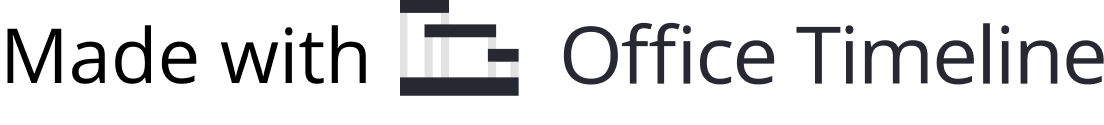 SANDWORMS OF DUNE
(~15,220 AG, 20 YEARS AFTER CHAPTERHOUSE)
SEQUELS TO DUNE
HUNTERS OF DUNE
(~15,203 AG, 3 YEARS AFTER CHAPTERHOUSE)
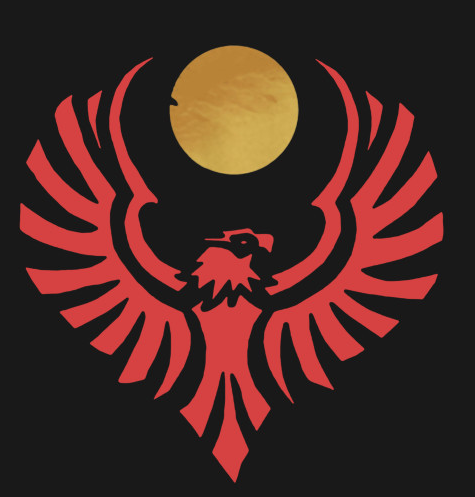 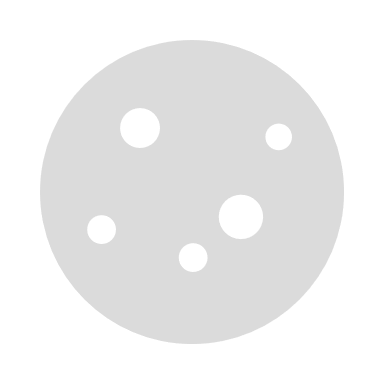 Duke Leto of House Atreides assigned to Arrakis by Padishah Emperor Shaddam IV
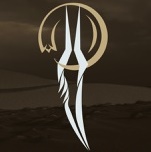 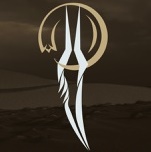 Liet Kynes gives his water to the desert
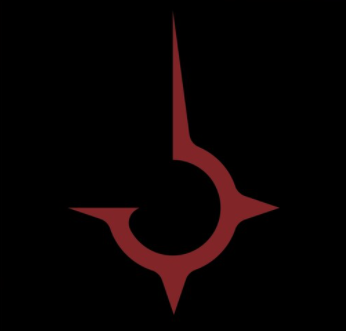 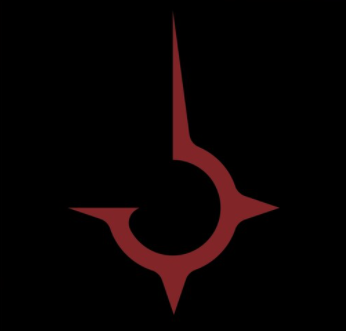 Botched attempt on Paul's life by Harkonnen with hunter-seeker
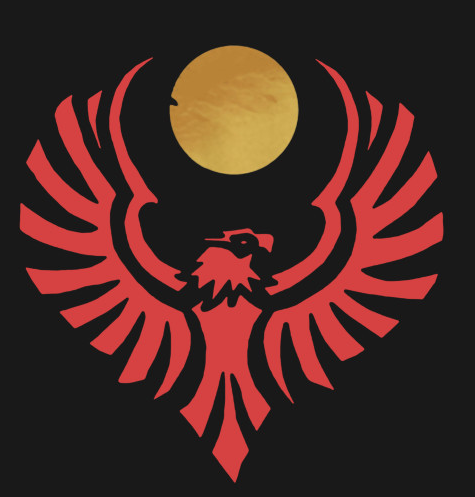 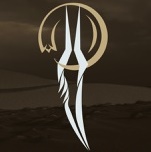 Duncan Idaho facilitates meeting with Stilgar, Naib of the Fremen
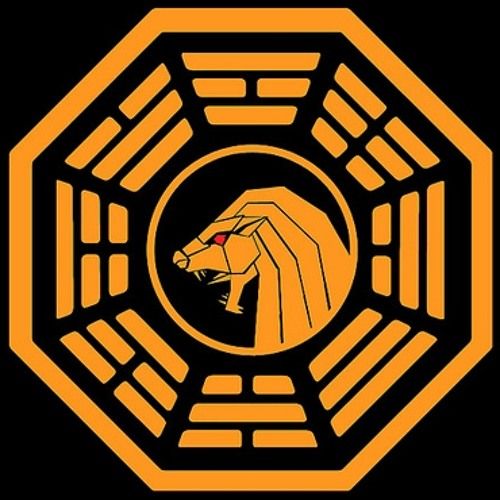 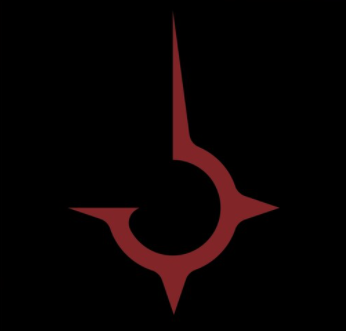 Attempt on the Baron Harkonnen's life fails, Leto and Yueh die
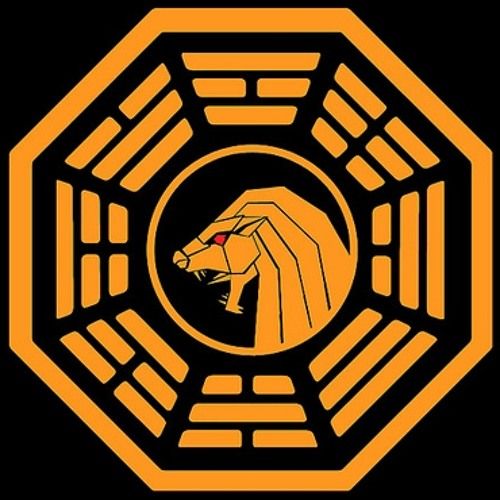 Sardaukar and Harkonnen forces take Arakeen
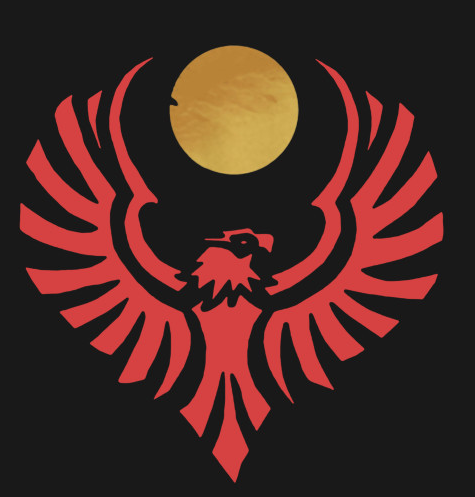 Paul and Jessica escape into the desert
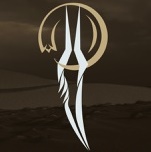 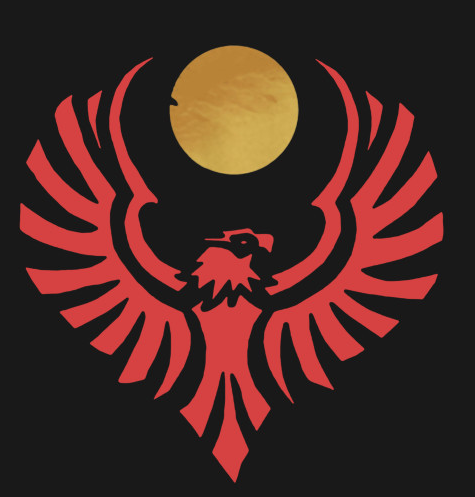 Paul meets the Fremens, kills Jamis
Paul begins having prophetic dreams
2021
YEAR 10,191
Oct
Nov
Dec
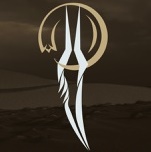 Paul meets Chani, his future wife
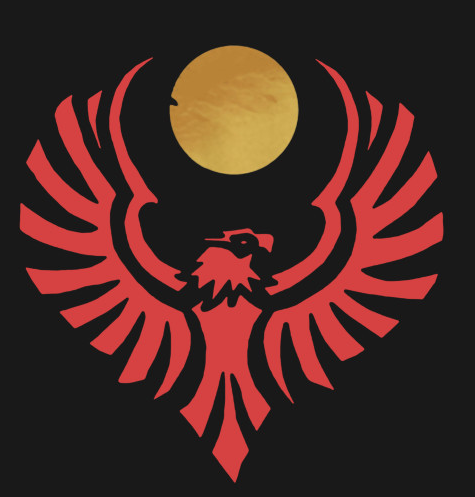 Atreides travel to Arrakis and establish foothold in Arrakeen
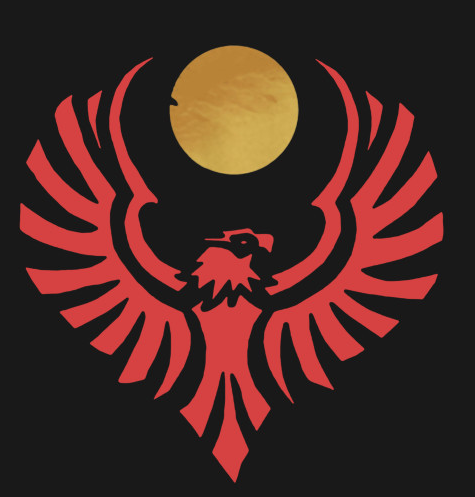 Paul’s Kwisatz Haderach powers begin to awaken
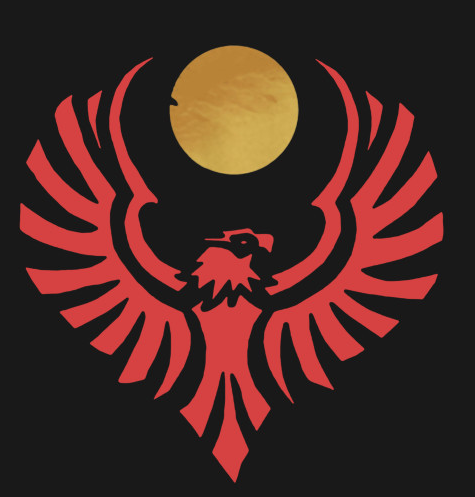 Paul is tested with Gom Jabbar
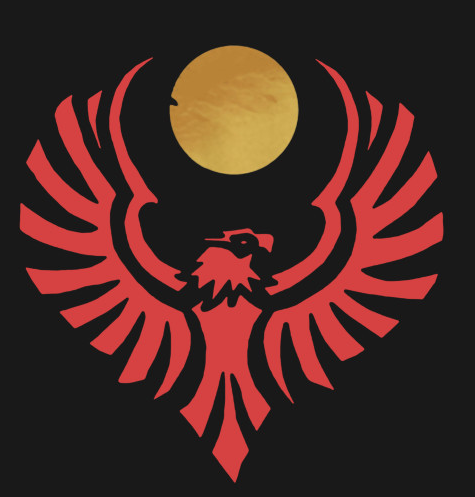 Discovery of Jessica's pregnancy (Alia)
Fremen
Harkonnen
Atreides
Suk
Sardaukar
Doctor Yueh betrays the Atreides by lowering the shield
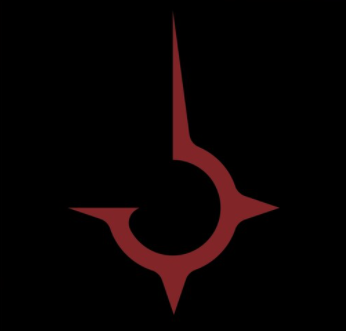 Harkonnen retake control of Arrakis, Glossu Rabban appointed ruler
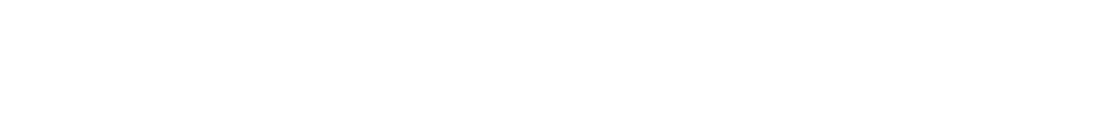 Doctor Yueh replaces Duke Leto's tooth with poison capsule
Dune movie timeline – Part 1
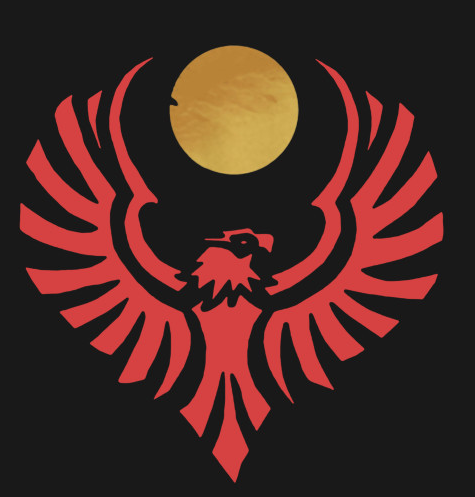 Leto saves harvester personnel, learns worm-spice symbiosis
Paul and Jessica reach Sietch Tabr
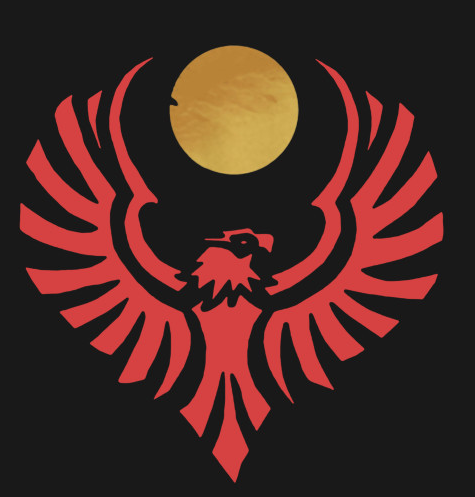 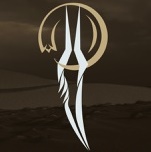 Holy War begins
Dune movie timeline – Part 2
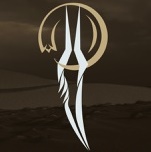 The Fremen unite under Paul's banner, accept him as Lisan-al-Gaib
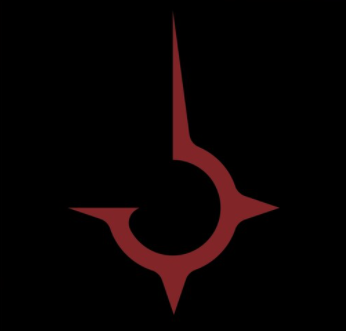 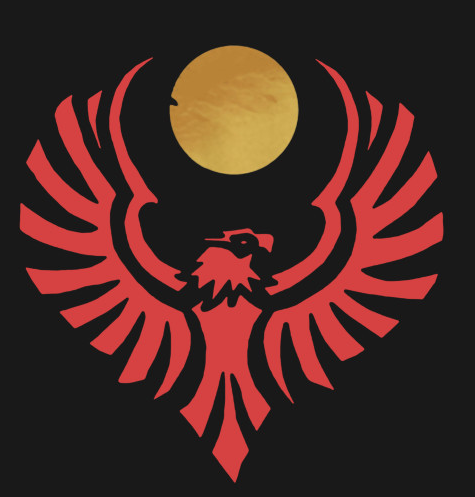 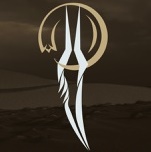 Paul rides his first sandworm
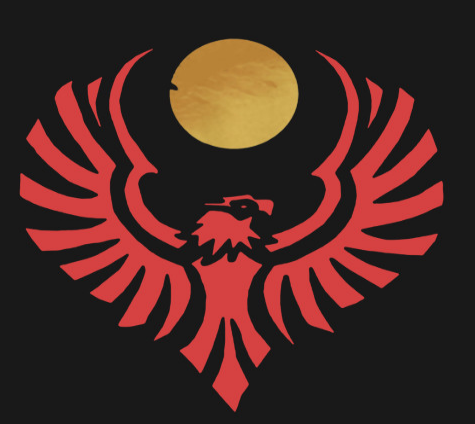 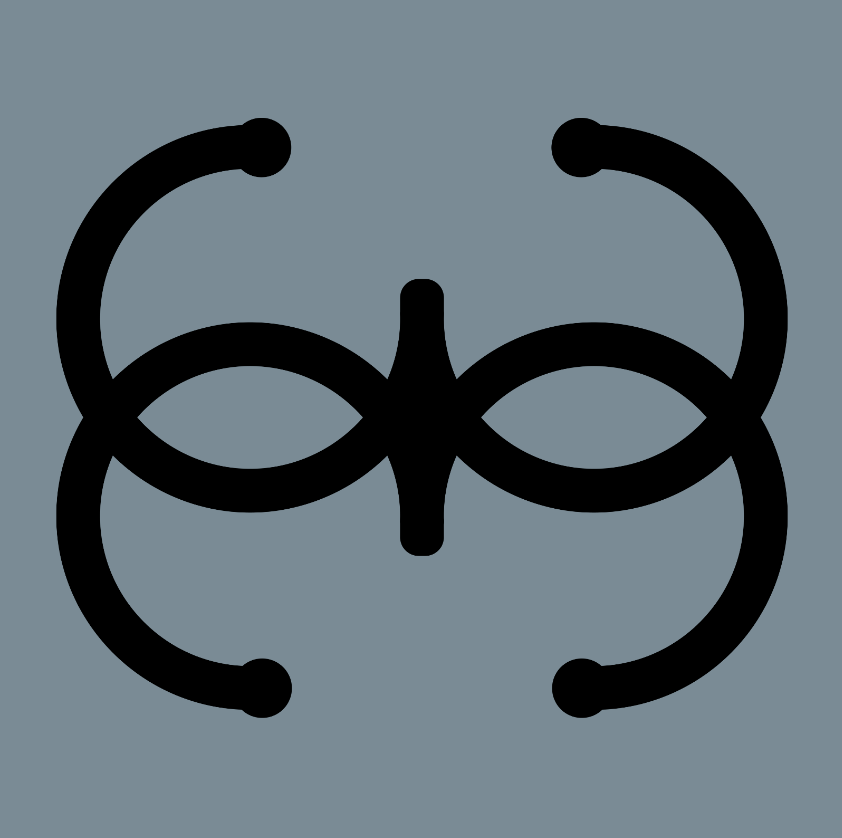 Jessica begins to spread messianic propaganda in the South
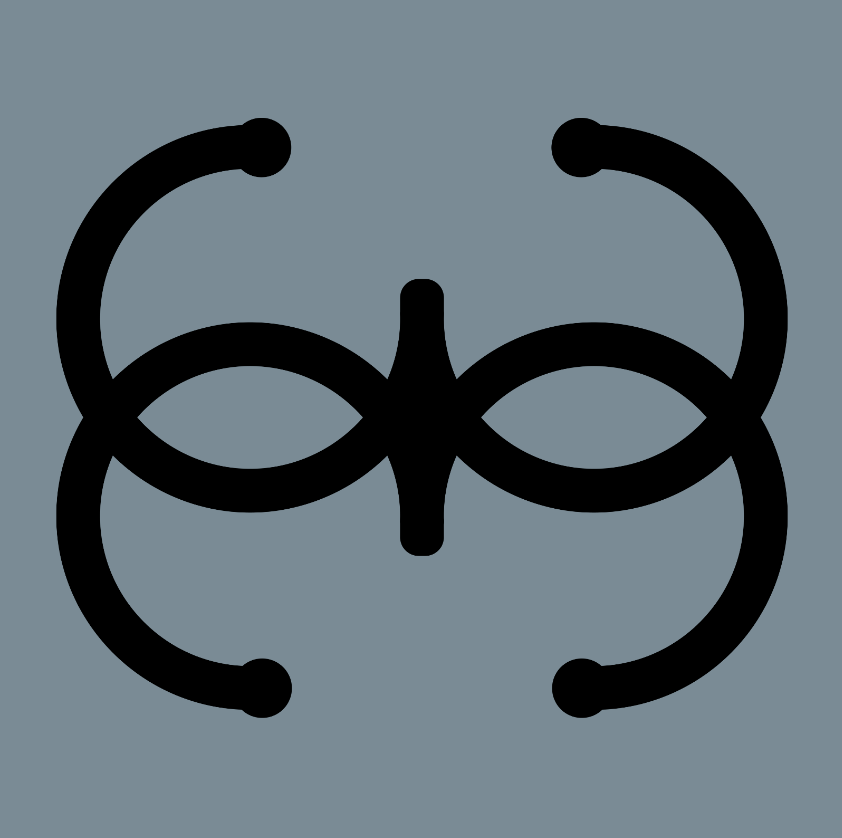 Feyd-Rautha's campaign against the fremen is successful, spice production resumes
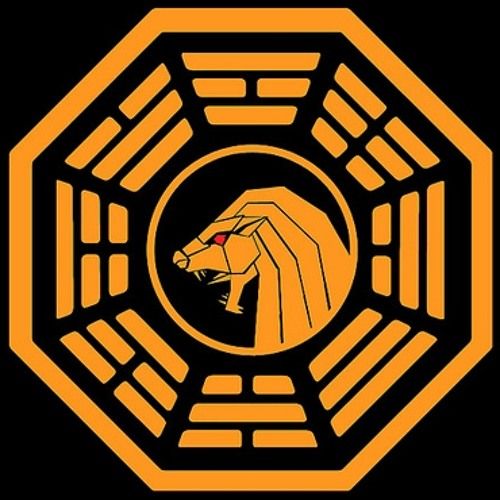 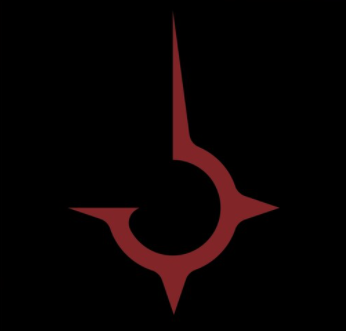 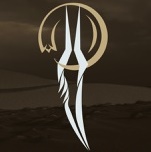 Emperor Shaddam accepts Paul's challenge, descends on Arrakis
Rabban's forces are defeated by fremen
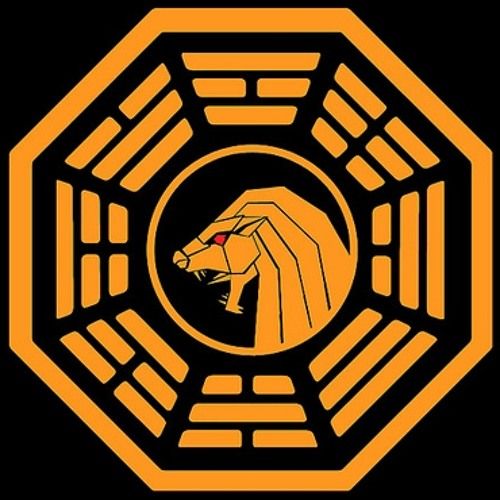 Paul takes the fremen names Usul and Muad'Dib
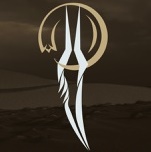 Paul drinks the Water of Life, awakens as Kwisatz Haderach
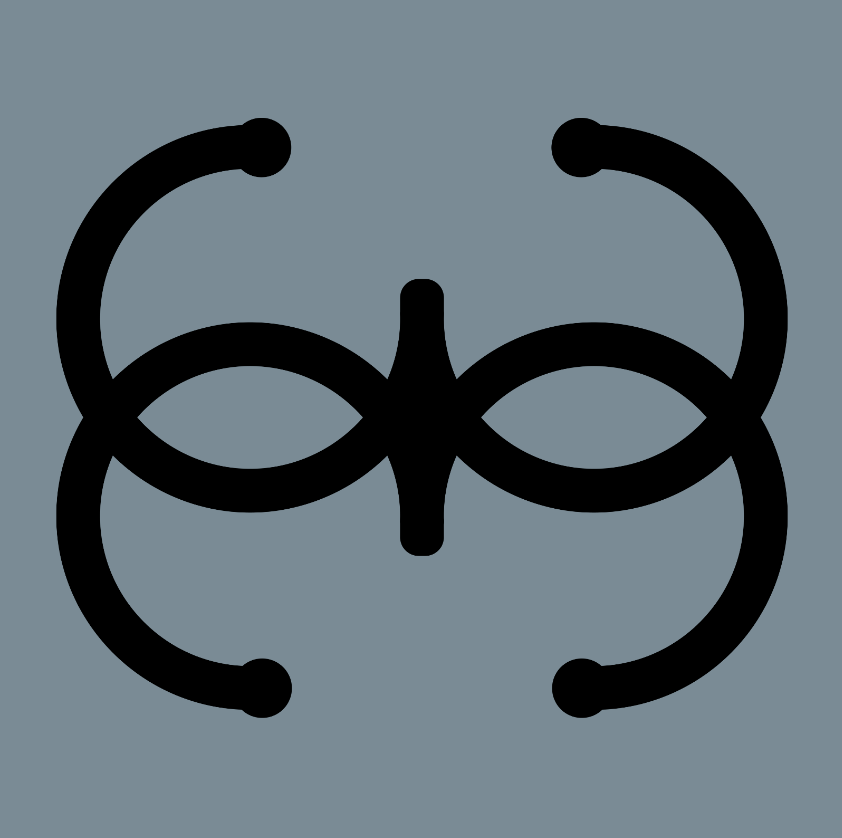 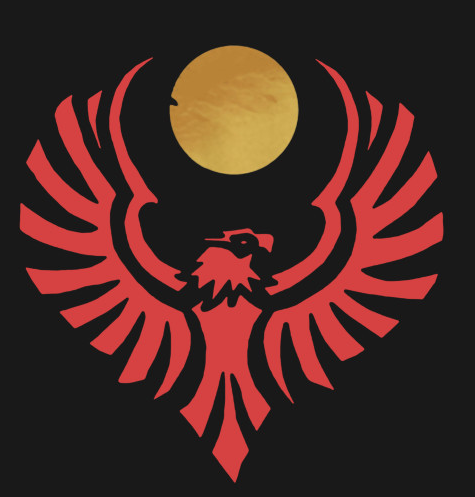 Paul is reunited with Gurney Halleck
Lady Fenrig tests and seduces Feyd-Rautha, is impregnated
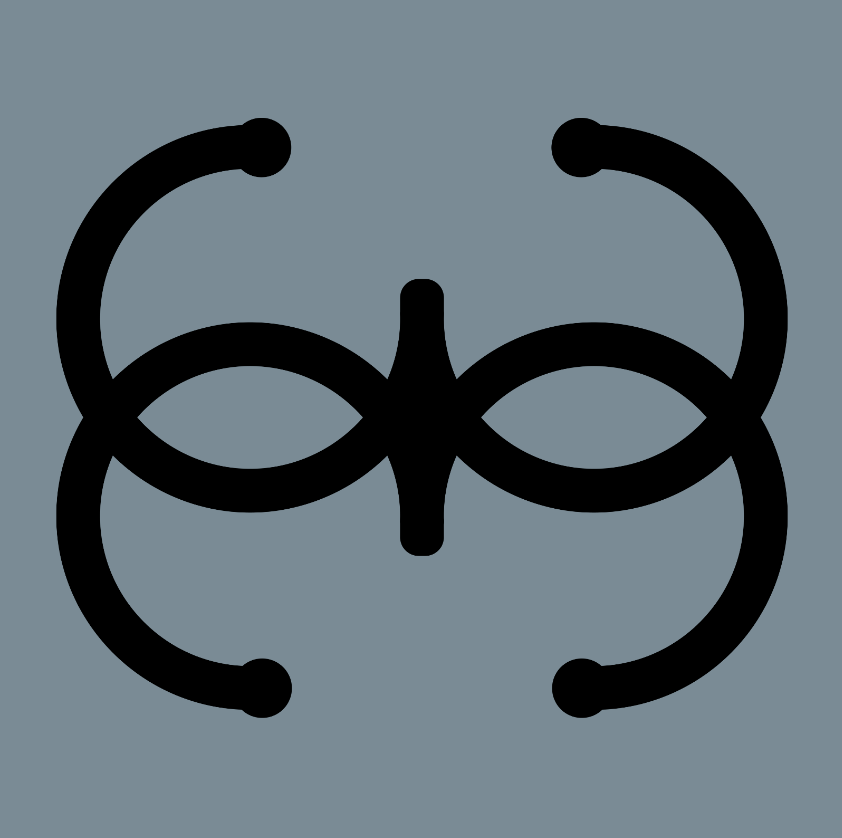 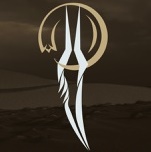 Chani and Paul become an item
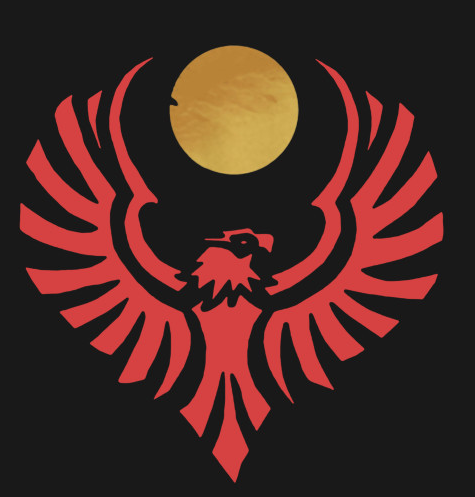 Gurney Halleck kills Rabban
Year 10,191
Week 1
2
3
4
5
6
Paul seizes the throne, takes Irulan's hand in marriage
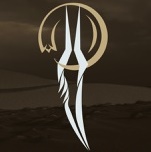 Paul executes Baron Harkonnen, captures the Emperor
The Baron scolds Rabban for failing to meet spice production quota
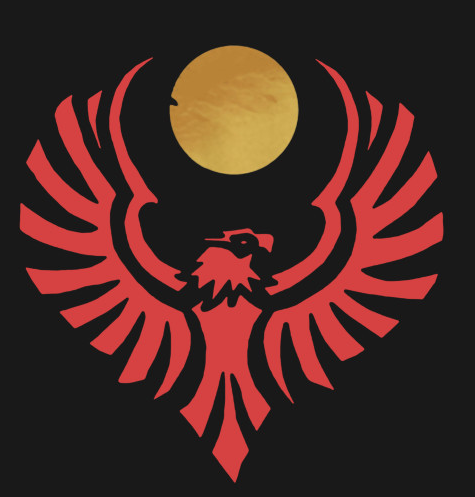 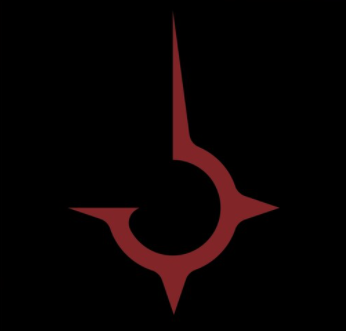 Fremen
Harkonnen
Atreides
Bene Gesserit
Sardaukar
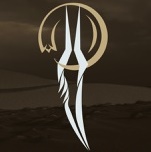 Paul passes desert survival trial
The Great Houses refuse to recognize Paul's claim to the throne
Jessica drinks the Water of Life and becomes a Reverend Mother
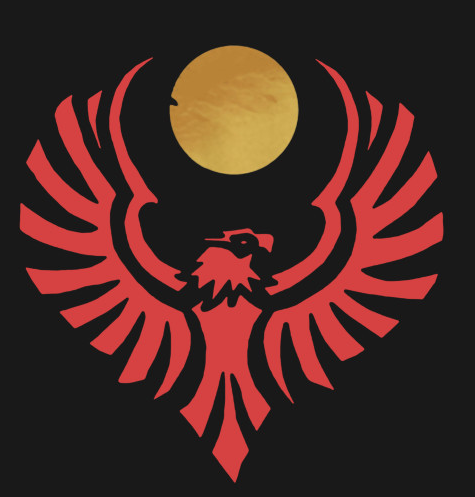 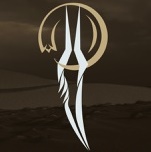 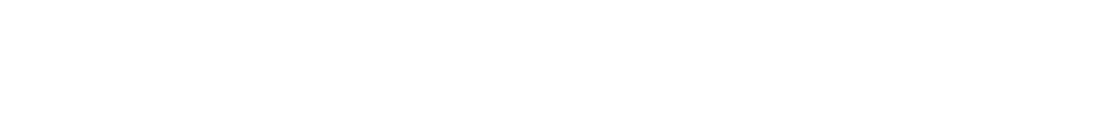 Irulan learns the Bene Gesserit plans for an alternative Kwisatz Haderach
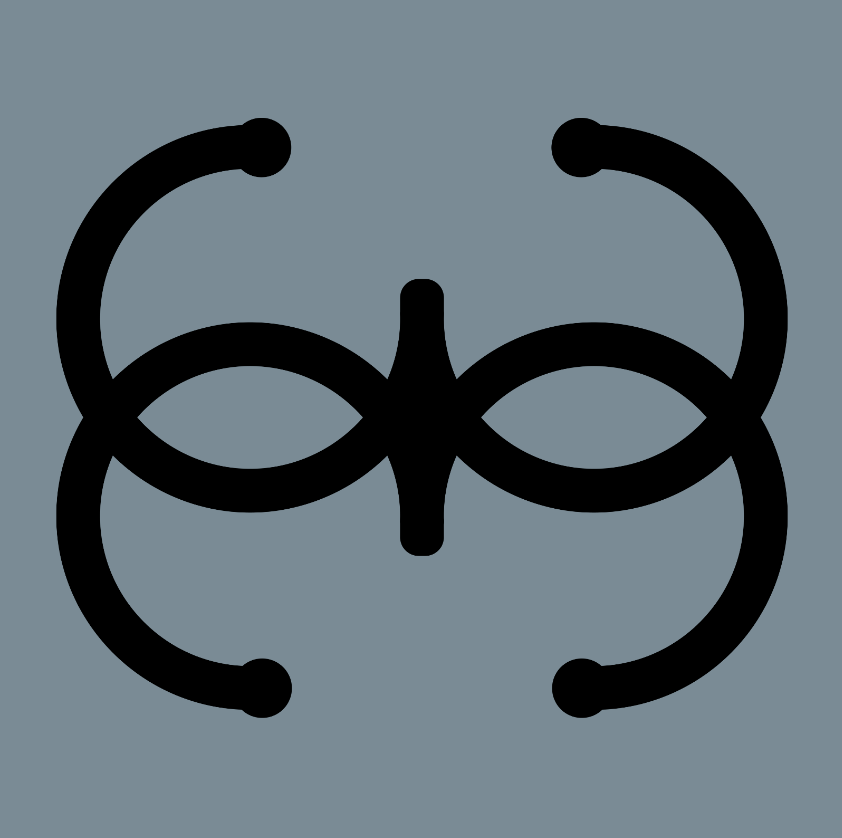 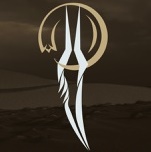 Paul's armies wipe the Sardaukar forces
Feyd-Rautha Harkonnen triumphs in the arena, is appointed new ruler of Arrakis
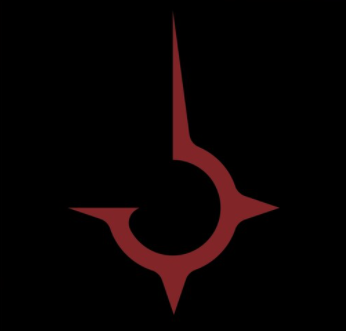 Paul's prescient powers begin to awaken
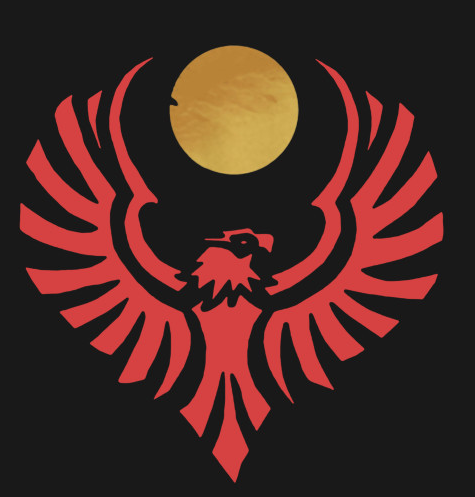 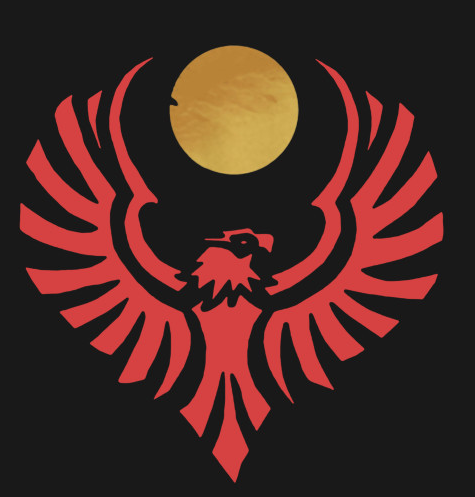 Paul kills Feyd-Rautha in a duel